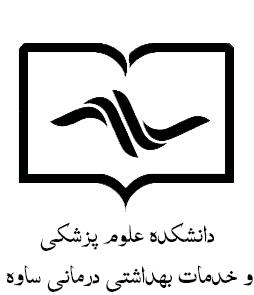 جلسه دفاع از ایده محوری
جلسه دفاع از ایده محوری به منظور دفاع متقاضی پذیرش در مرکز رشد از طرح ایده محوری خود و بررسی طرح از سوی شورای مرکز رشد واحدهای فناور می باشد. 
متقاضی استقرار در مرکز رشد پس از ارایه توضیحات لازم از ایده محوری خود و کسب نظر موافق اعضای شورا می تواند در مرکز رشد دانشکده علوم پزشکی ساوه مستقر گردد.
این جلسه از دو بخش تشکیل شده است.
بخش اول: ارائه و معرفی ایده محوری   
بخش دوم: پرسش داوران و اعضاء شورا
مسئول تیم اجرایی لازم است با تکمیل نمودن اسلایدهای پاورپوینت نسبت به ارائه و معرفی ایده محوری خود اقدام نمایند.
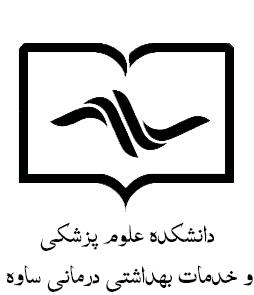 عنوان هسته ............................
 نام متقاضی ...............................
 زمینه فعالیت واحد ...................
در ادامه اسلایدهای پیشنهادی جهت ارائه مطالب در جلسه دفاع می آید.
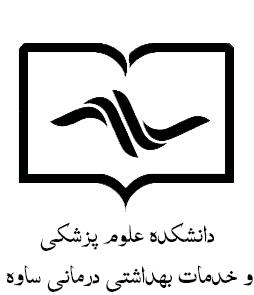 اعضاء اصلی (موسسين) واحد فناوری (هسته / شرکت)
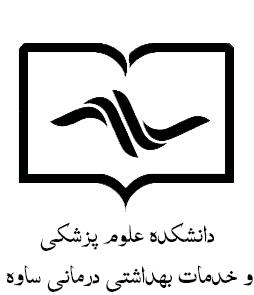 همکاران پیش بینی شده واحد فناور
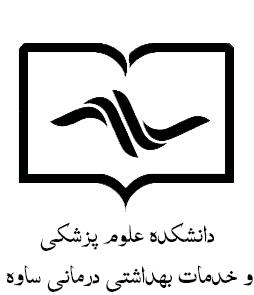 عنوان ایده محوری:خلاصه ای از ايده محوری خود را بیان کنید.
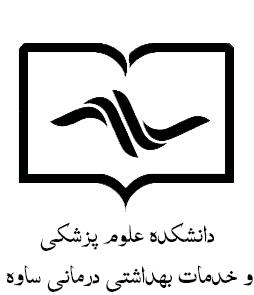 دلایل انتخاب ايده محوری از نظر فنی و اقتصادی و ضرورت اجرای آن را به همراه موارد کاربرد بیان نمایید.
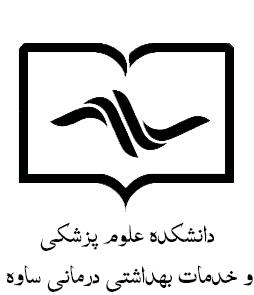 توجیه نوآورانه بودن ايده را بیان نمایید.
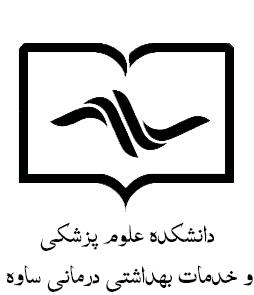 رقباي شما در بازار چه واحدهايي هستند، نقاط قوت و ضعف رقبا از نظر شما چيست؟
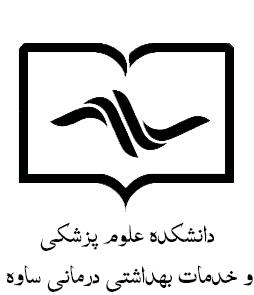 وجه تمايز و شاخص اصلي كه شما را از رقباي ديگر متمايز مي‌کند بیان کنید.
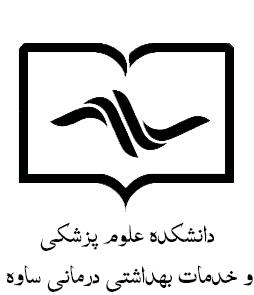 مراحل برنامه كاري واحد فناور در دوره رشد مقدماتی و رشد
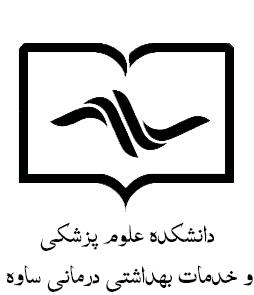 با تشکر 
 واحد فناور ..................